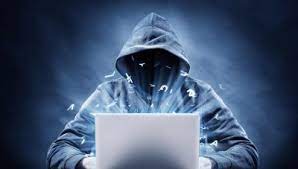 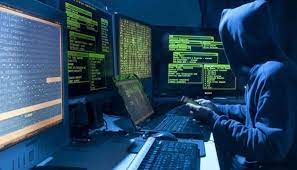 Хакерські атаки як інструмент гібридної загрози
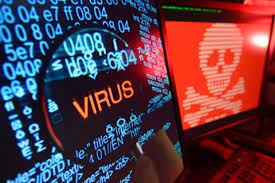 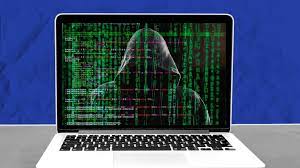 Поняття
Хакерська атака - це захоплення контролю або дестабілізація комп'ютера, а іноді й цілої системи.
Причини  хакерських атак
Компоненти
Типи хакерських атак
Види хакерських атак
Звіт Microsoft
Найпотужніша атака на Україну
Найпотужніша атака на Україні
Найпотужніша атака на Україну
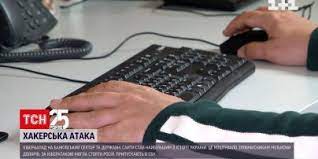 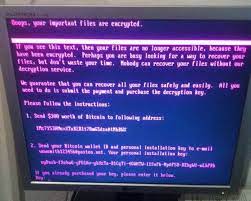 Значення